2021 0525 課程
             一東興國際
             三國語
             四國語             六跨閱視界(閱讀)
             七健康
2021 0525 課程
             一東興國際
             三國語
             四國語             六跨閱視界(閱讀)
             七健康
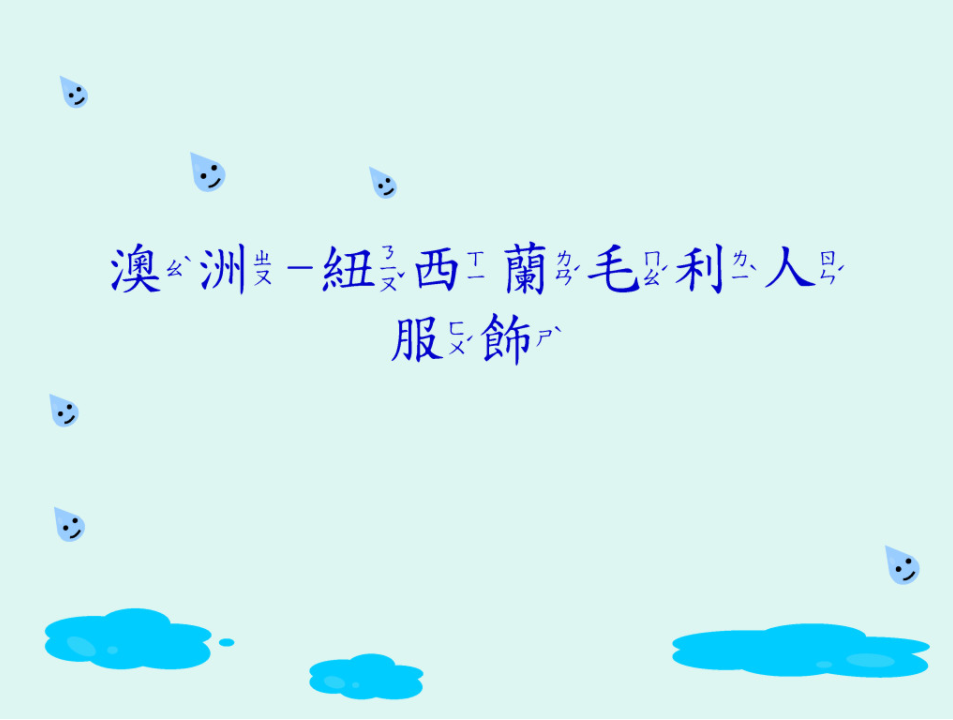 第1頁/共7頁
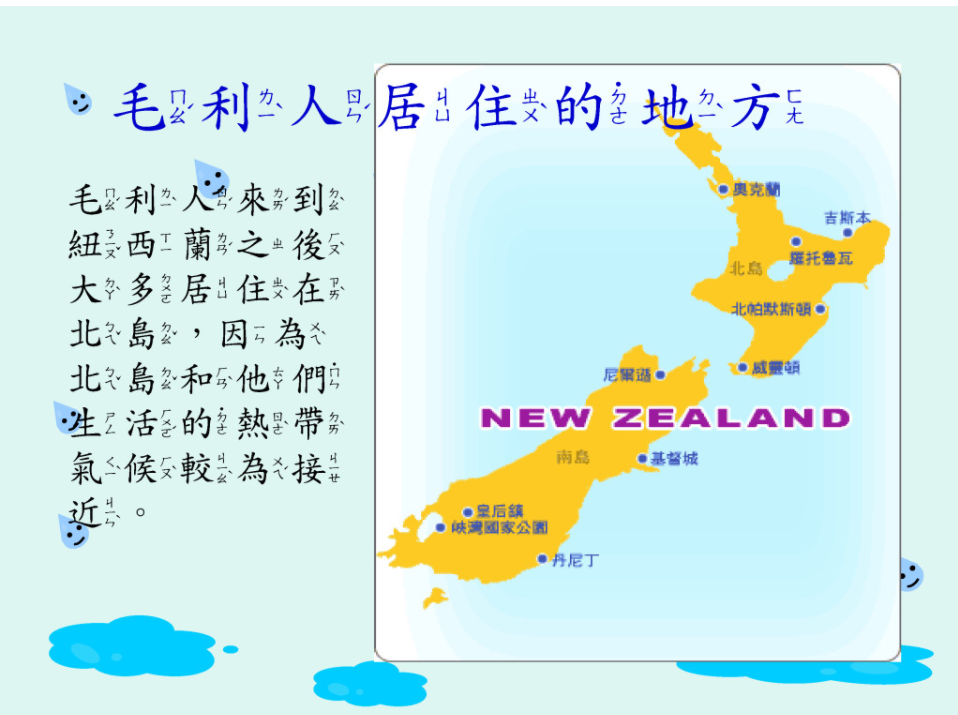 第2頁/共7頁
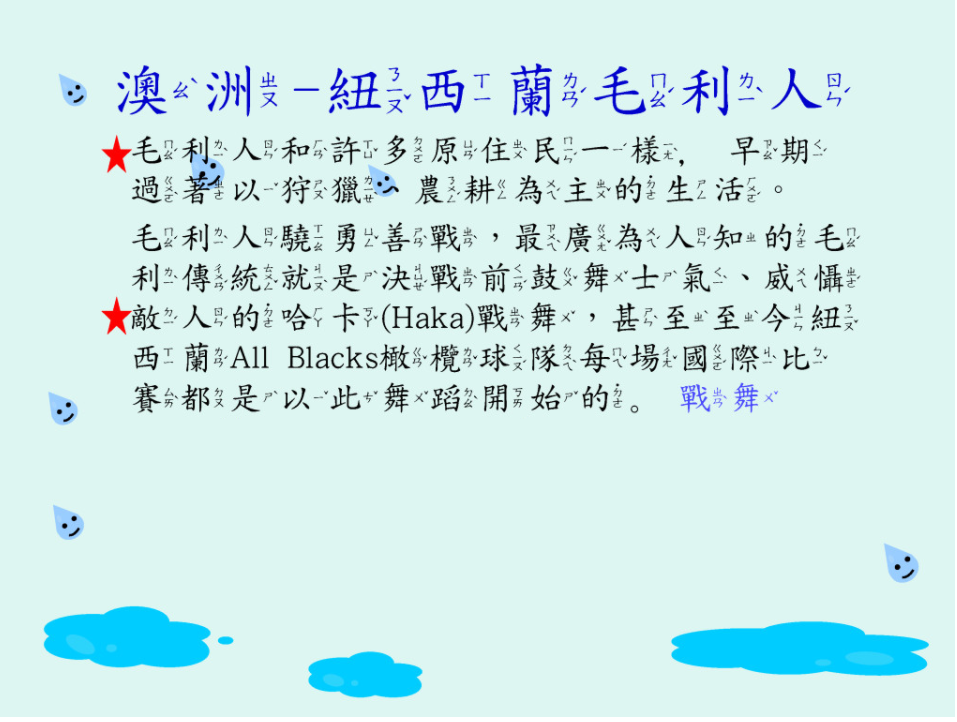 戰舞連結https://www.youtube.com/watch?v=mrp15xYDPS8
https://www.youtube.com/watch?v=I3gbneDt-S4
第3頁/共7頁
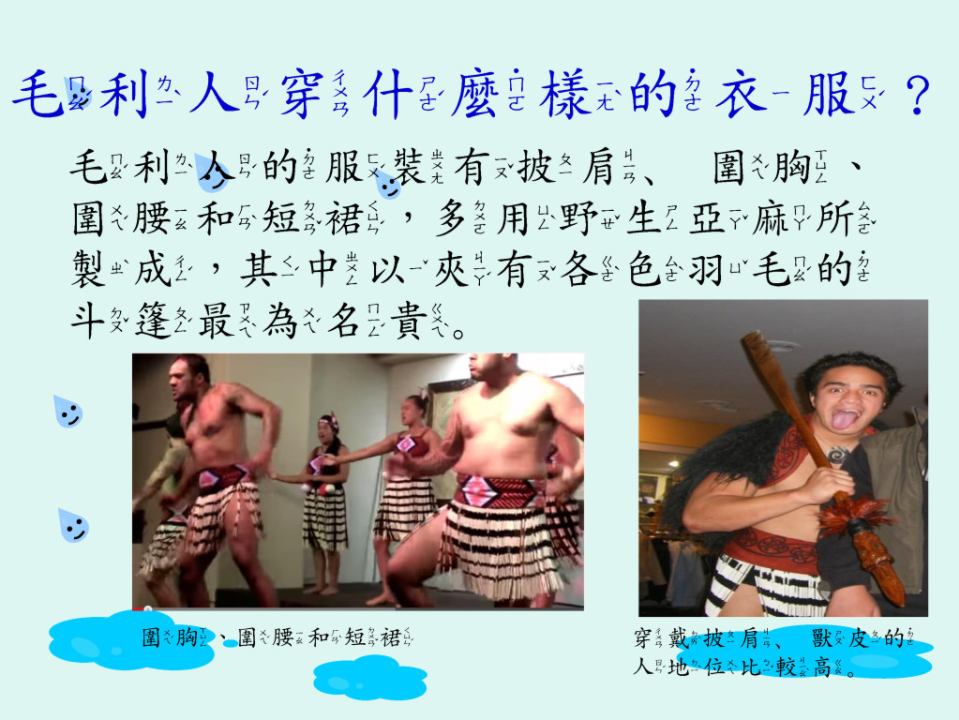 第4頁/共7頁
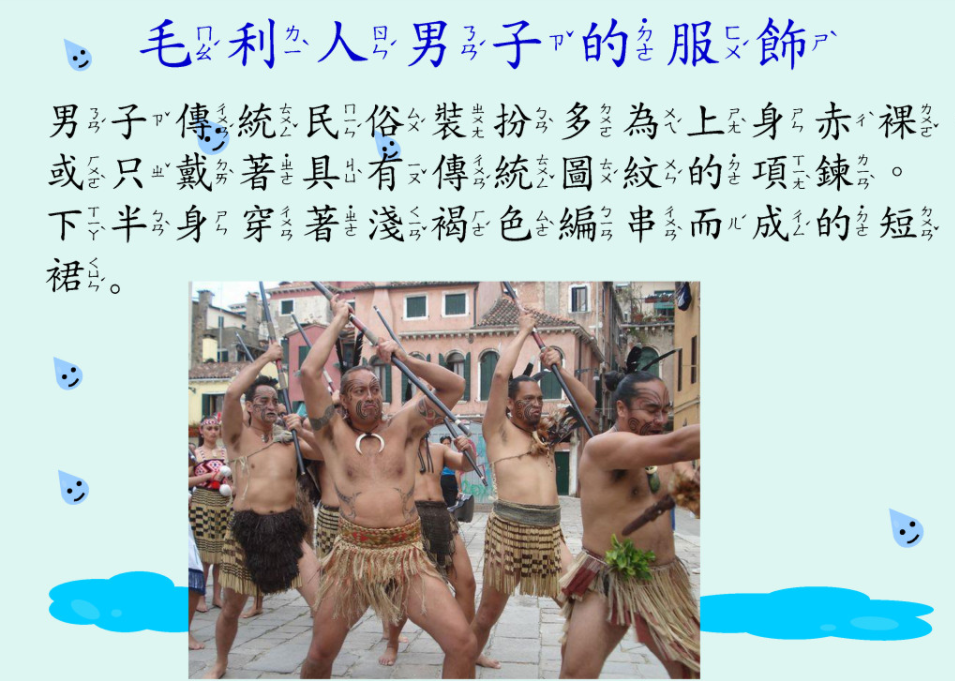 第5頁/共7頁
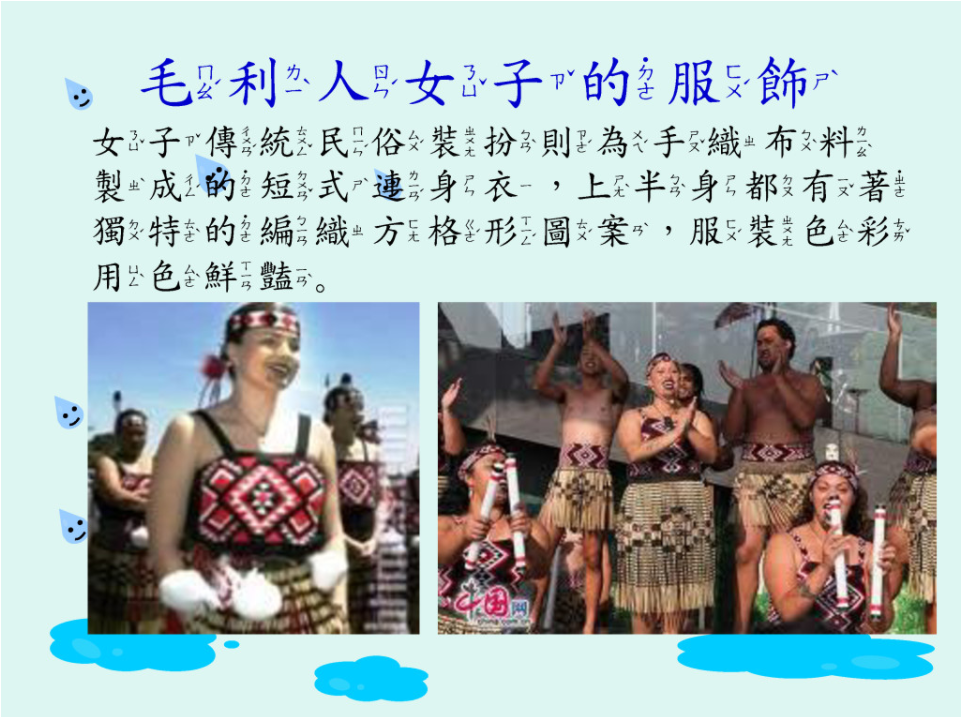 第6頁/共7頁
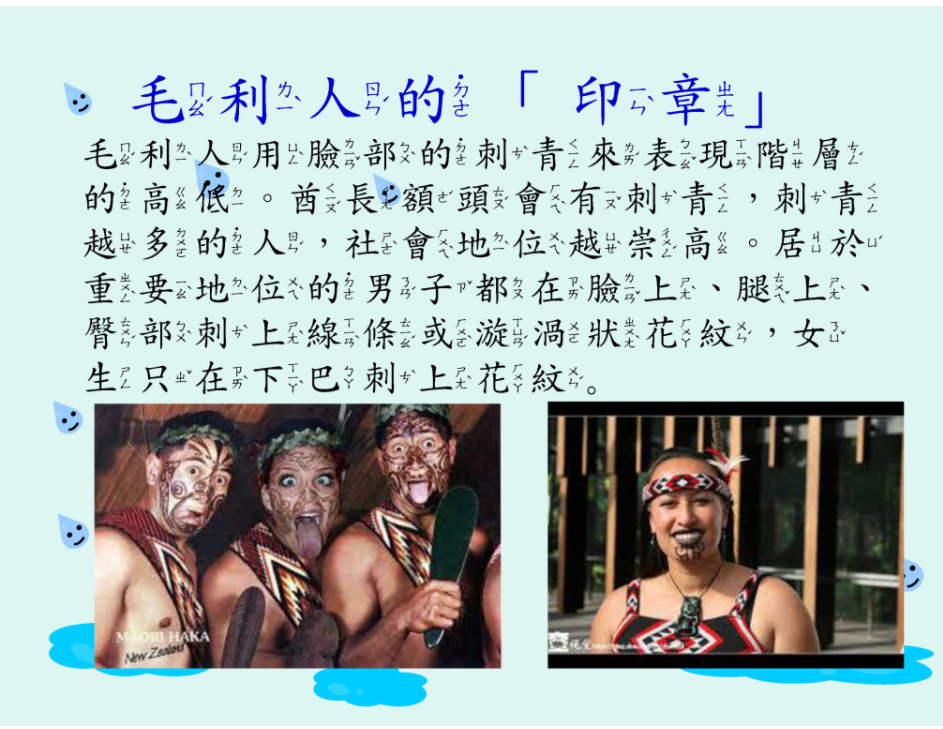 第7頁/共7頁
2021 0525 課程
             一東興國際
             三國語
             四國語             六跨閱視界(閱讀)
             七健康
第十一課課文朗讀-生日快樂
 
1.與孩子輪流朗讀課文兩遍，①一󠇢人一󠇡句，猜拳贏的先念 
②用老爺爺󠇡和老奶奶󠇡的聲音輪流唸     
                        2.與孩子󠇡討論課文延伸內容:                  
①孩子󠇡對哪位家人最好?理由是什麼?   
②為󠇡什麼你󠇡(孩子󠇡)快樂，爸媽也會一󠇡樣快樂?
      同樣的，你󠇡(孩子󠇡)能做什麼讓爸媽也快樂?      請家長󠇡根據孩子的回答 給予回饋，謝謝󠇡 。
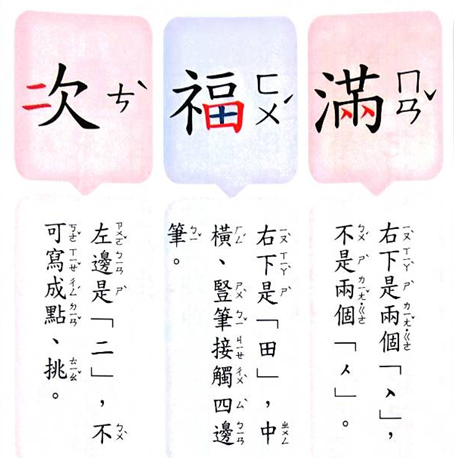 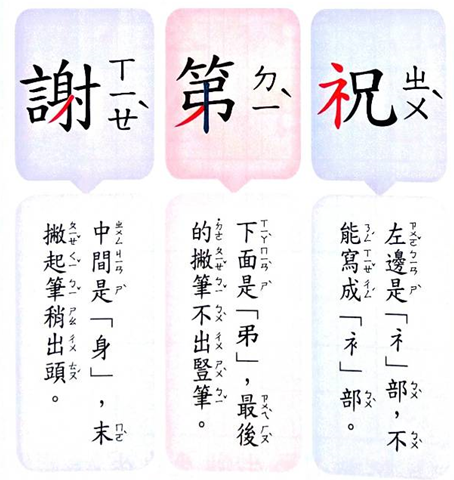 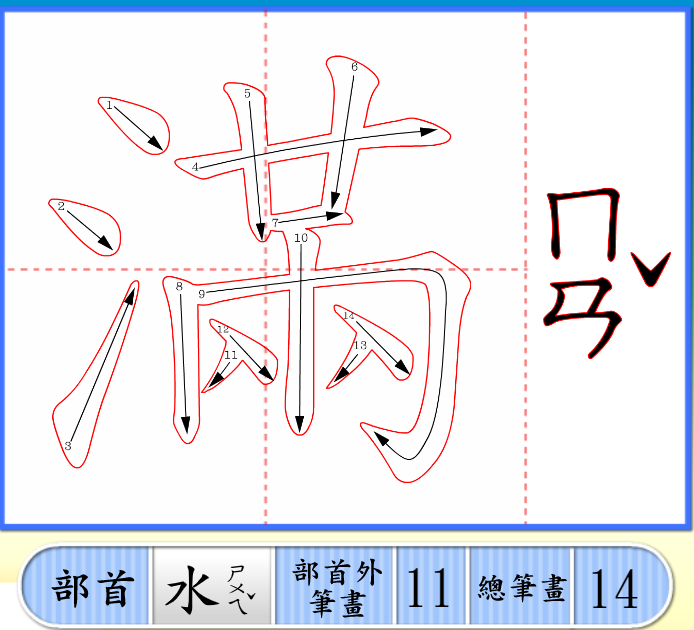 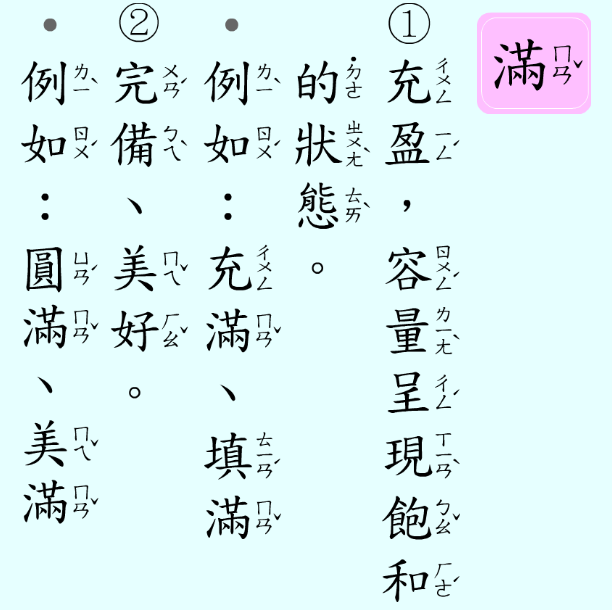 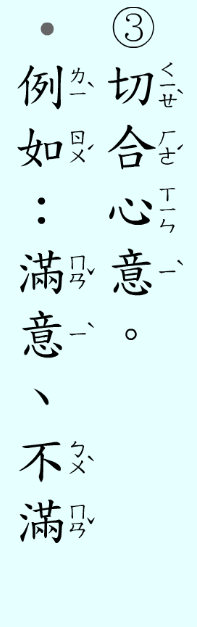 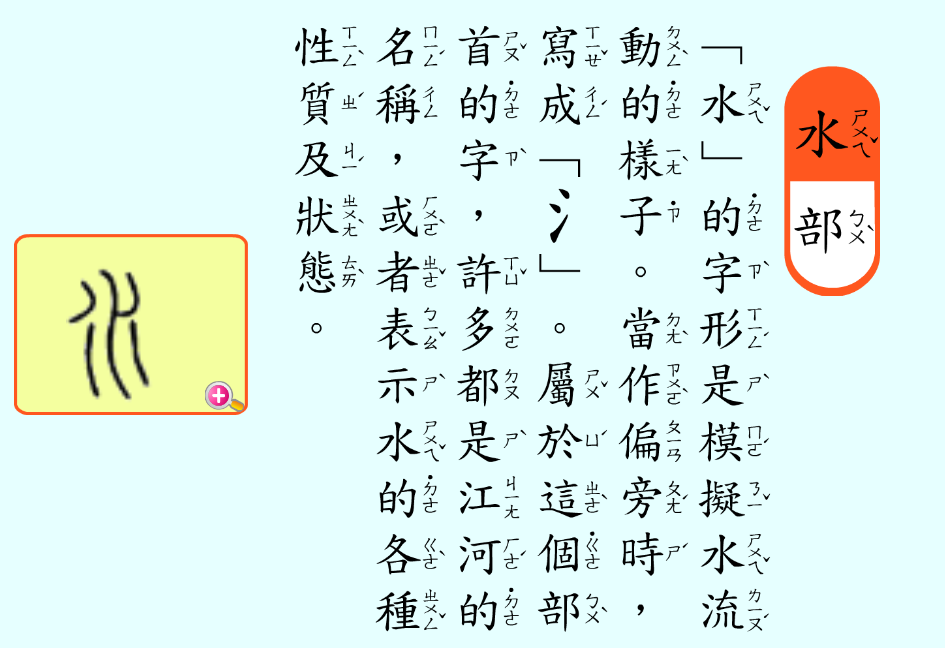 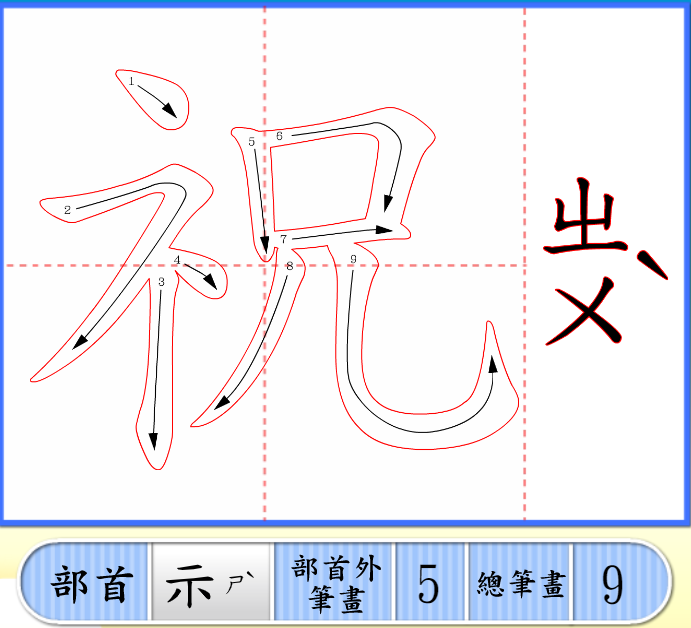 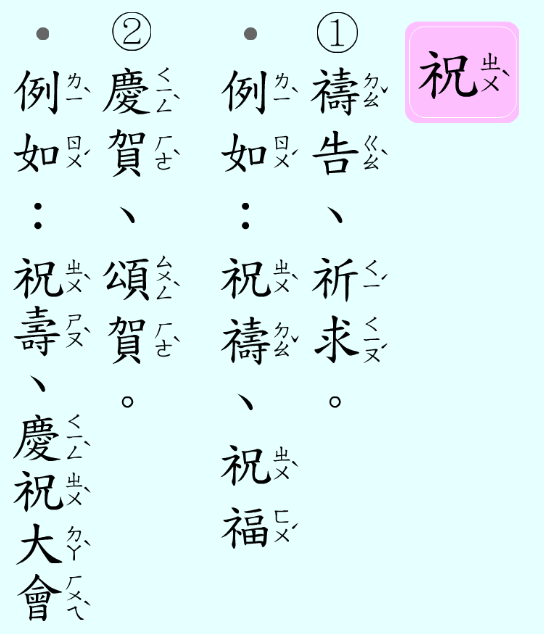 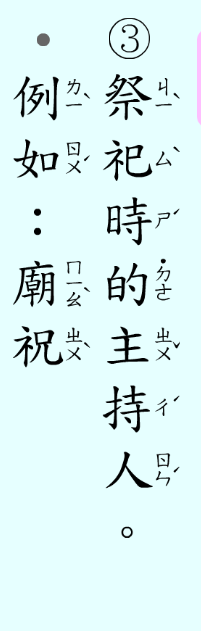 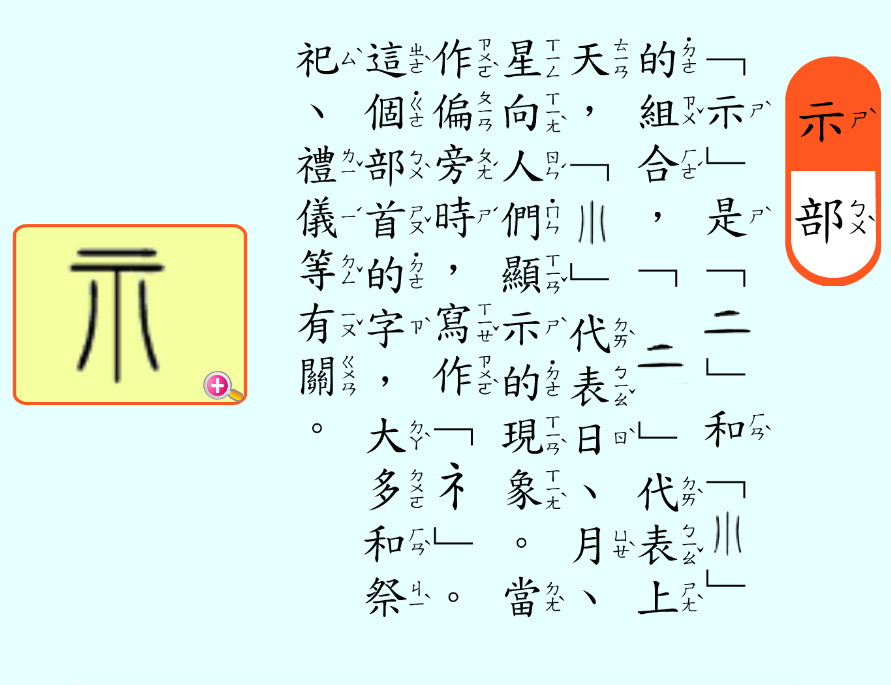 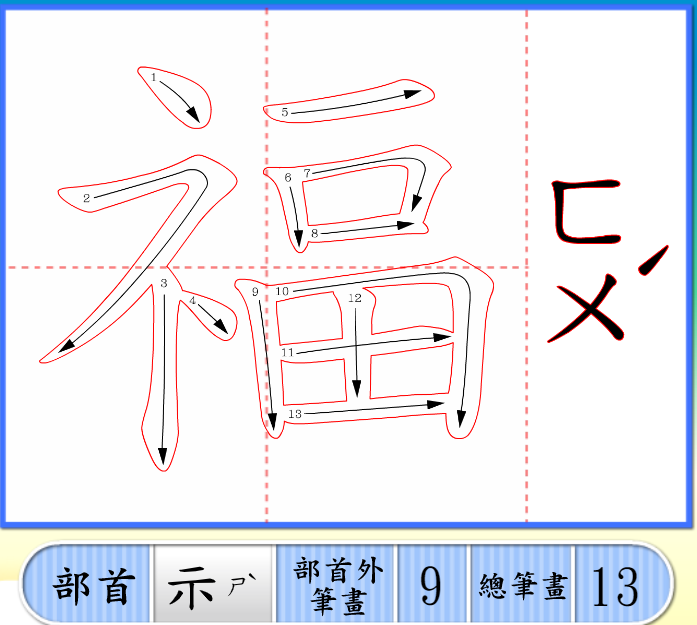 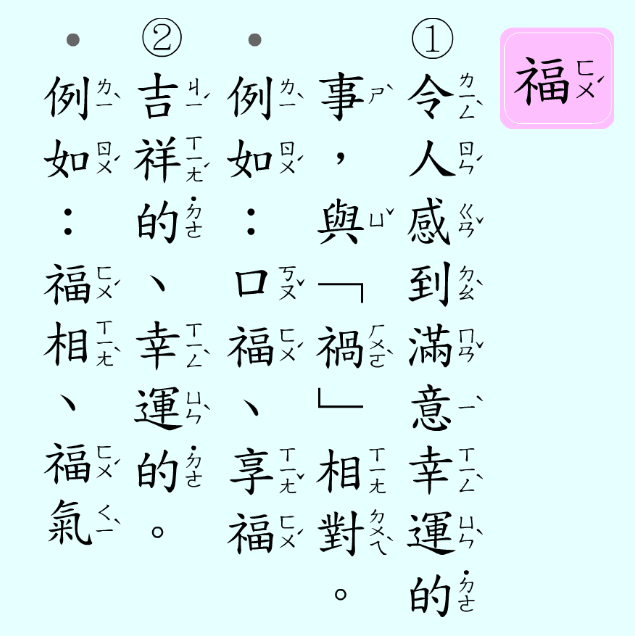 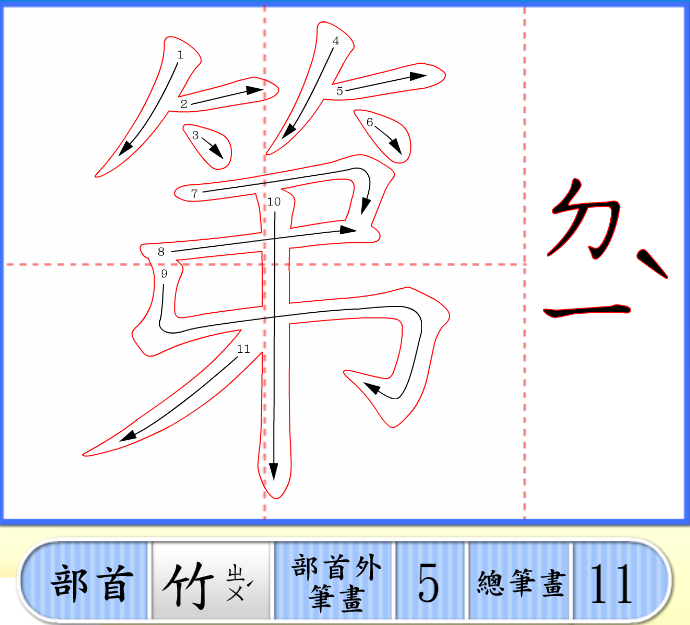 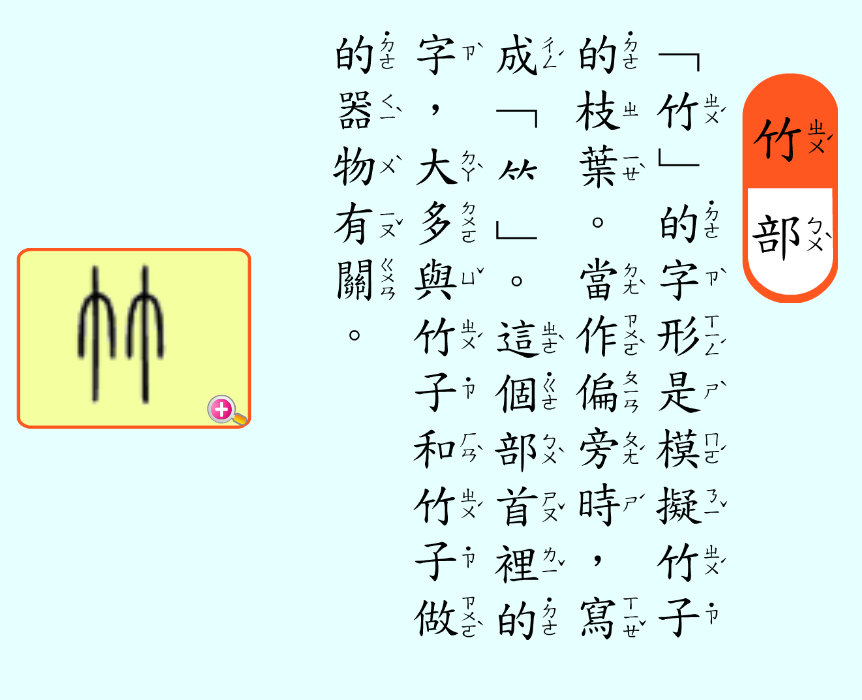 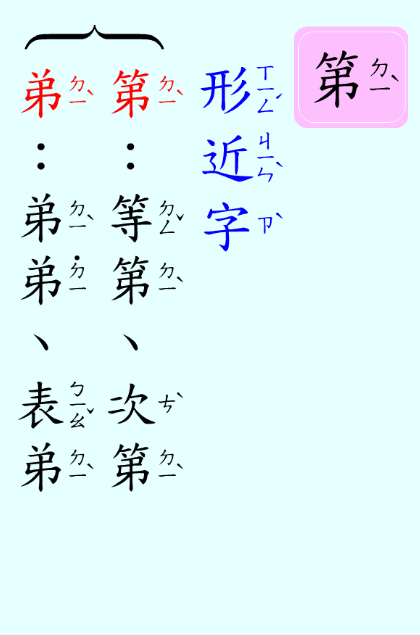 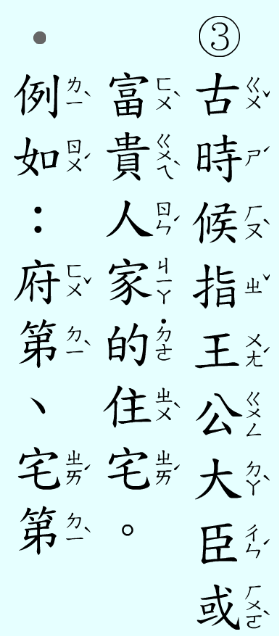 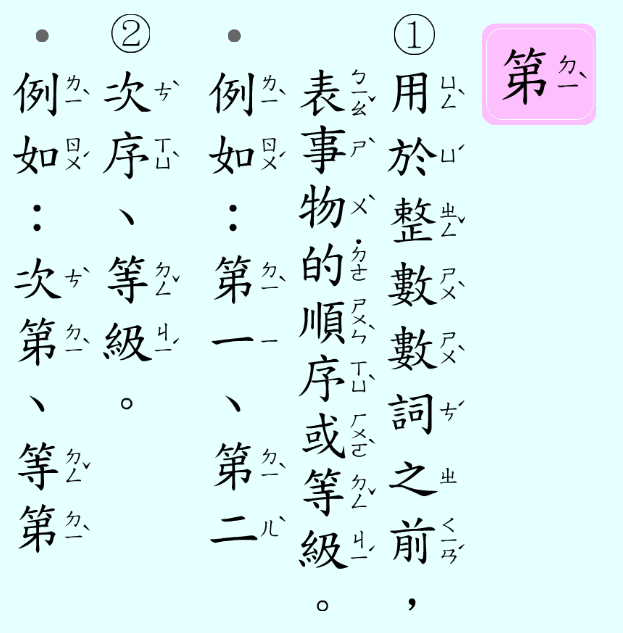 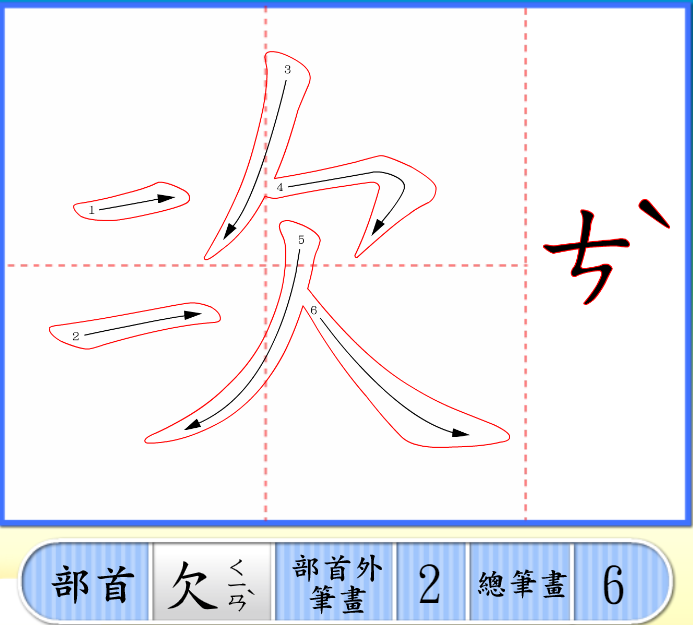 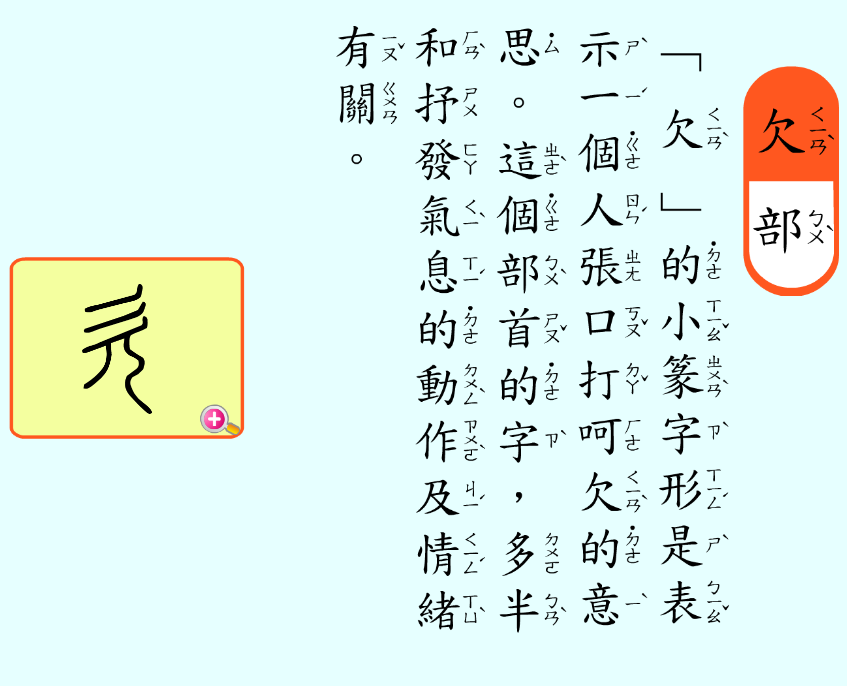 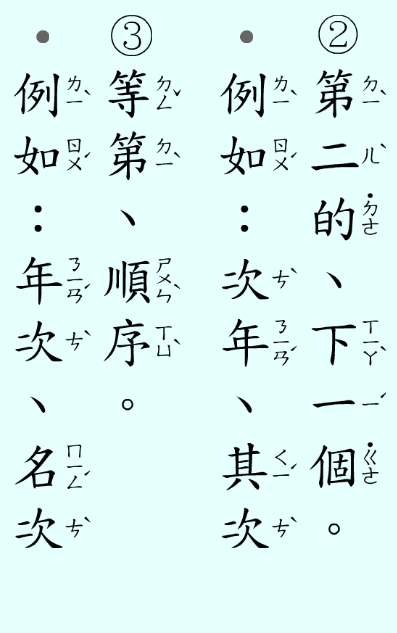 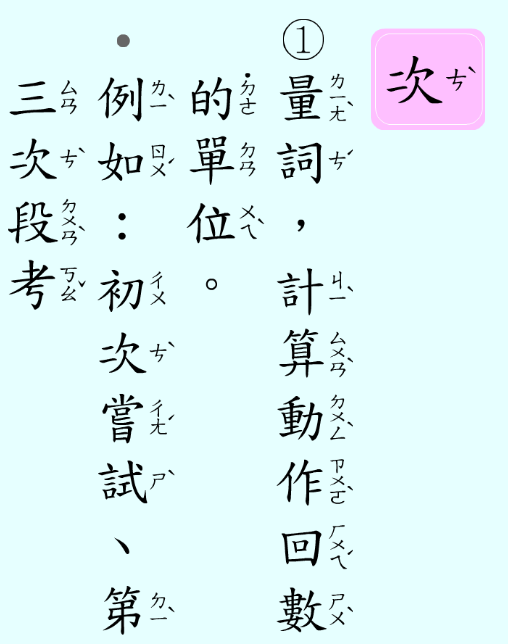 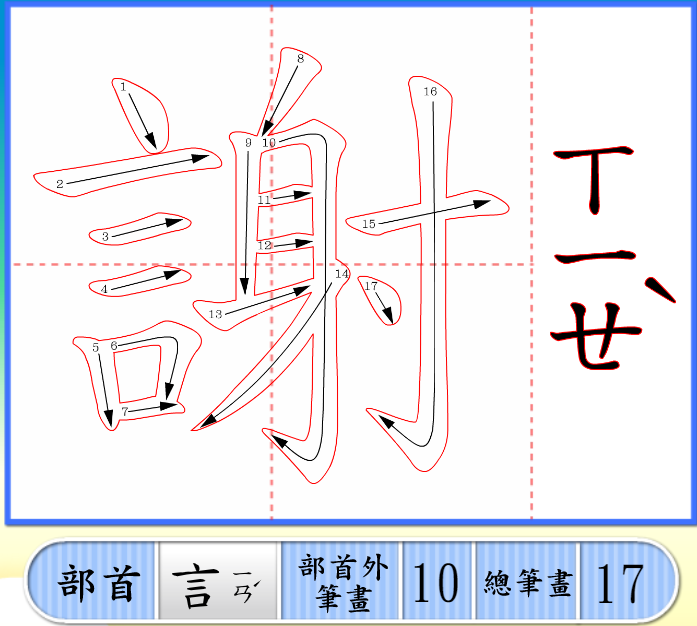 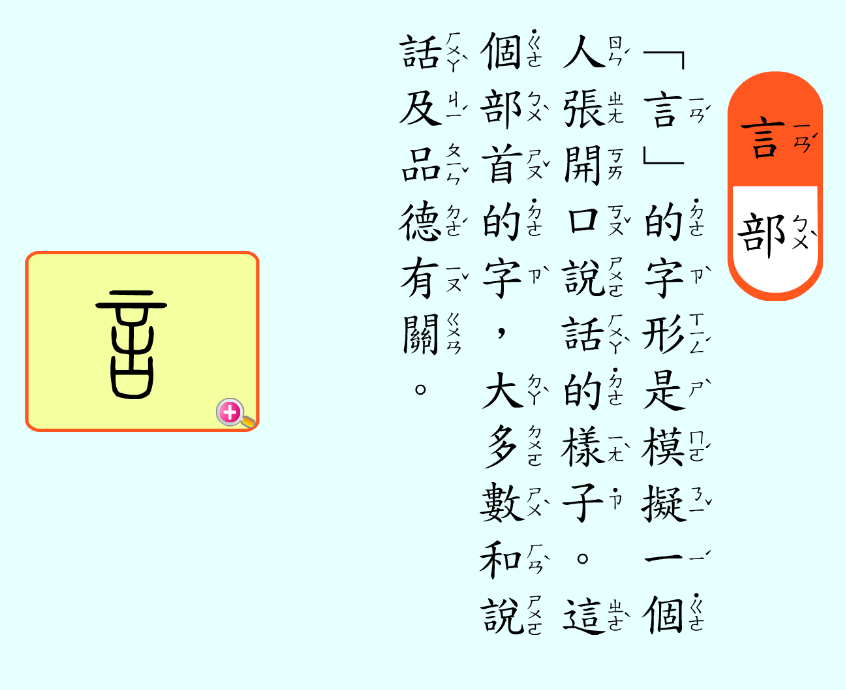 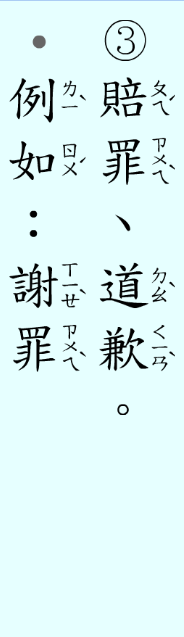 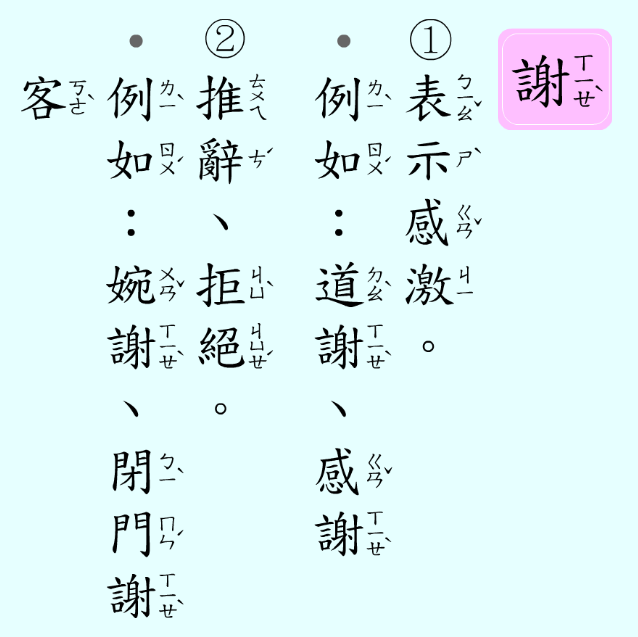 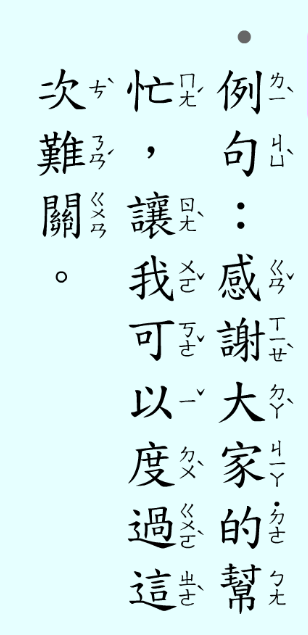 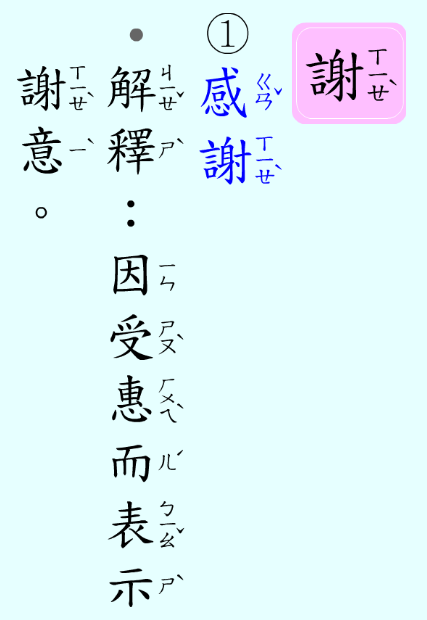 2021 0525 課程
             一東興國際
             三國語
             四國語             六跨閱視界(閱讀)
             七健康
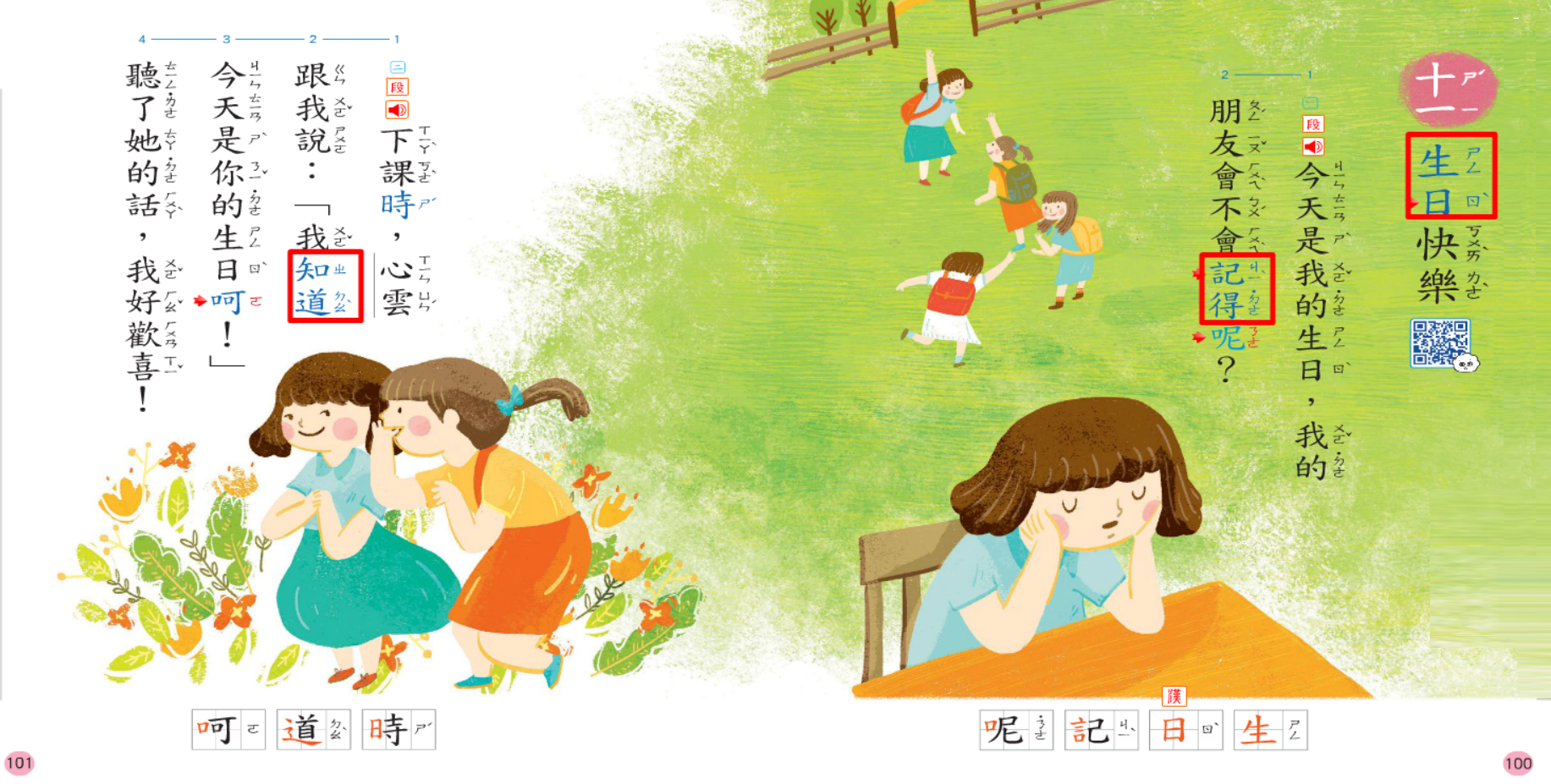 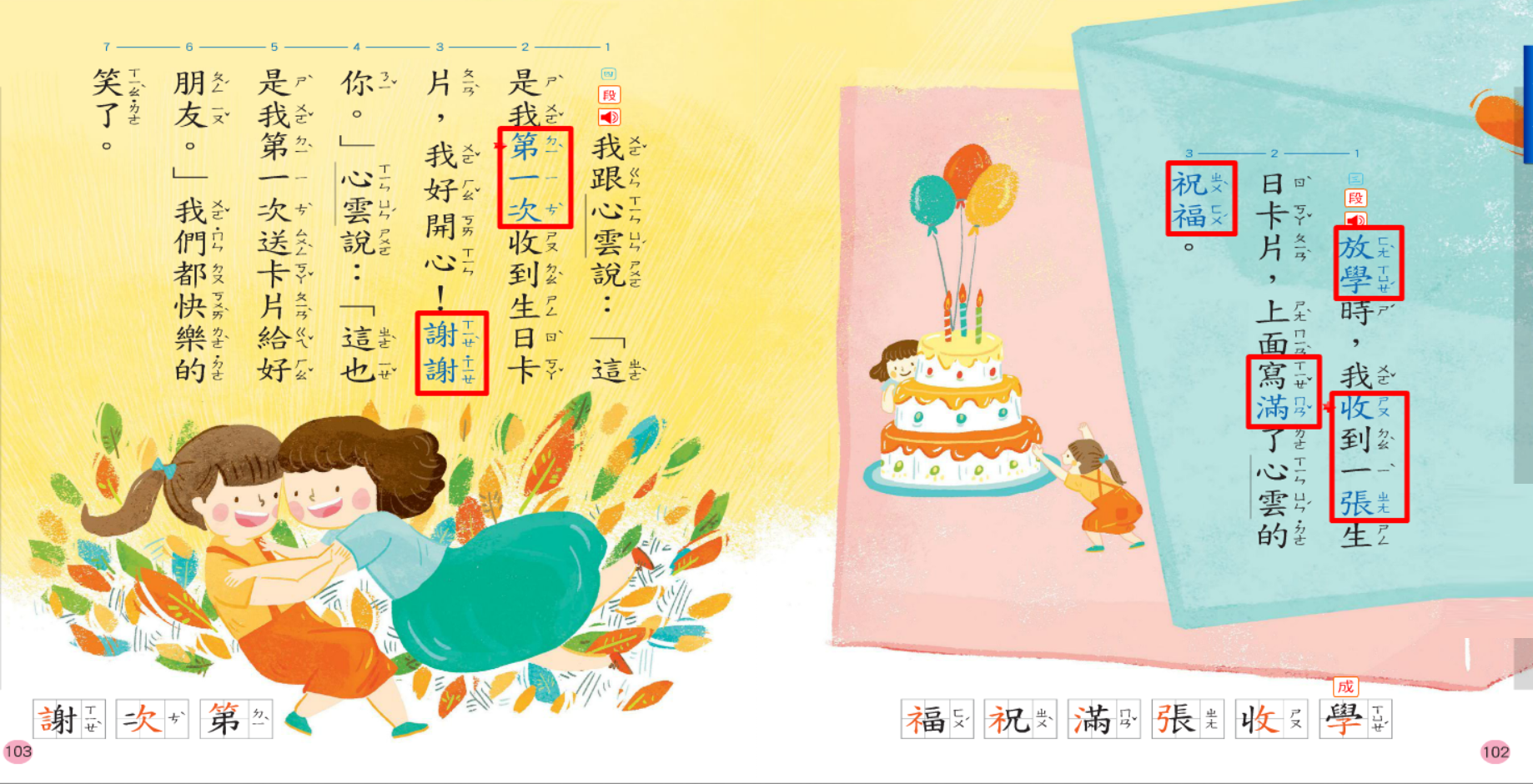 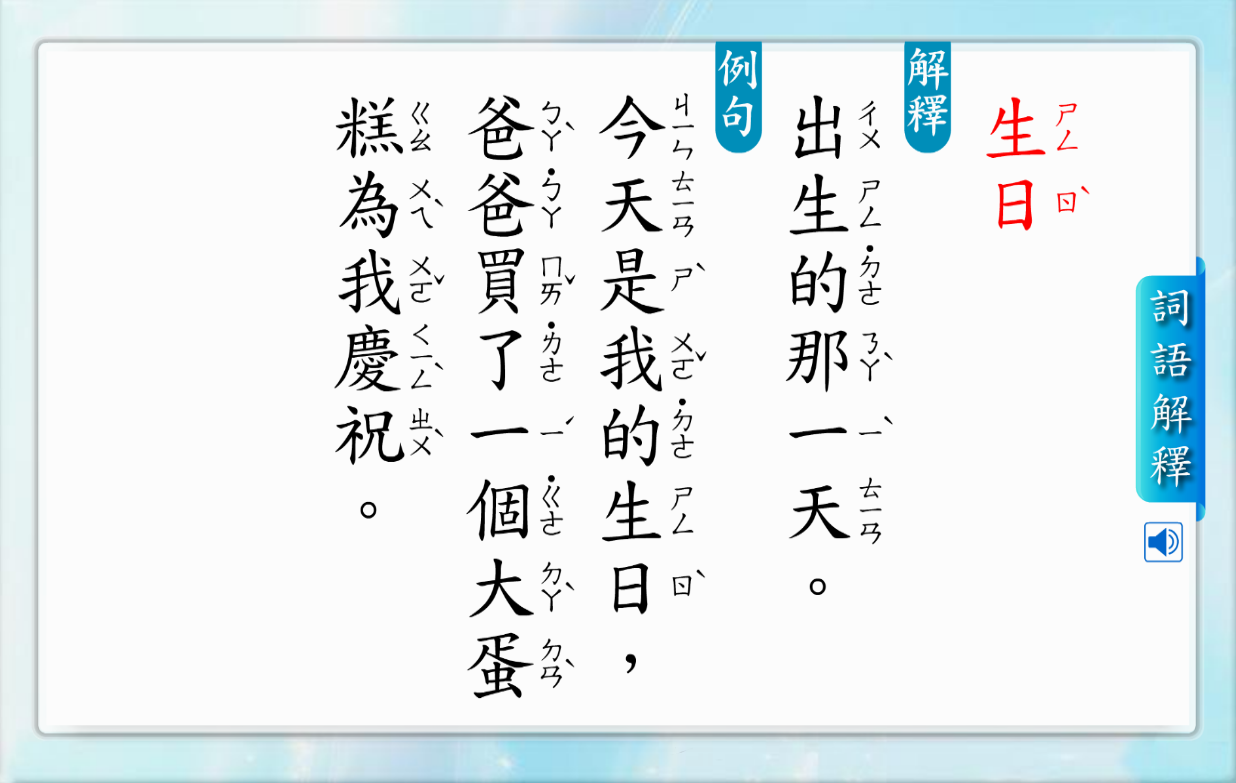 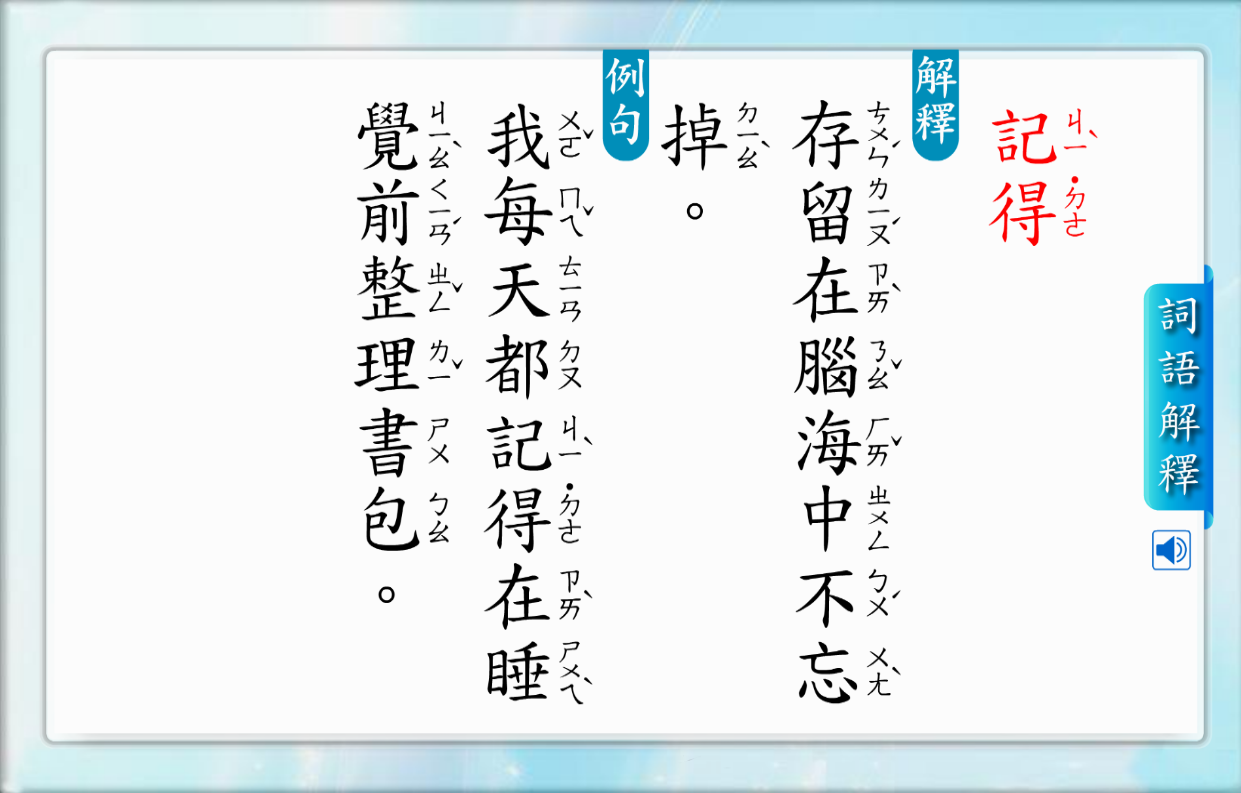 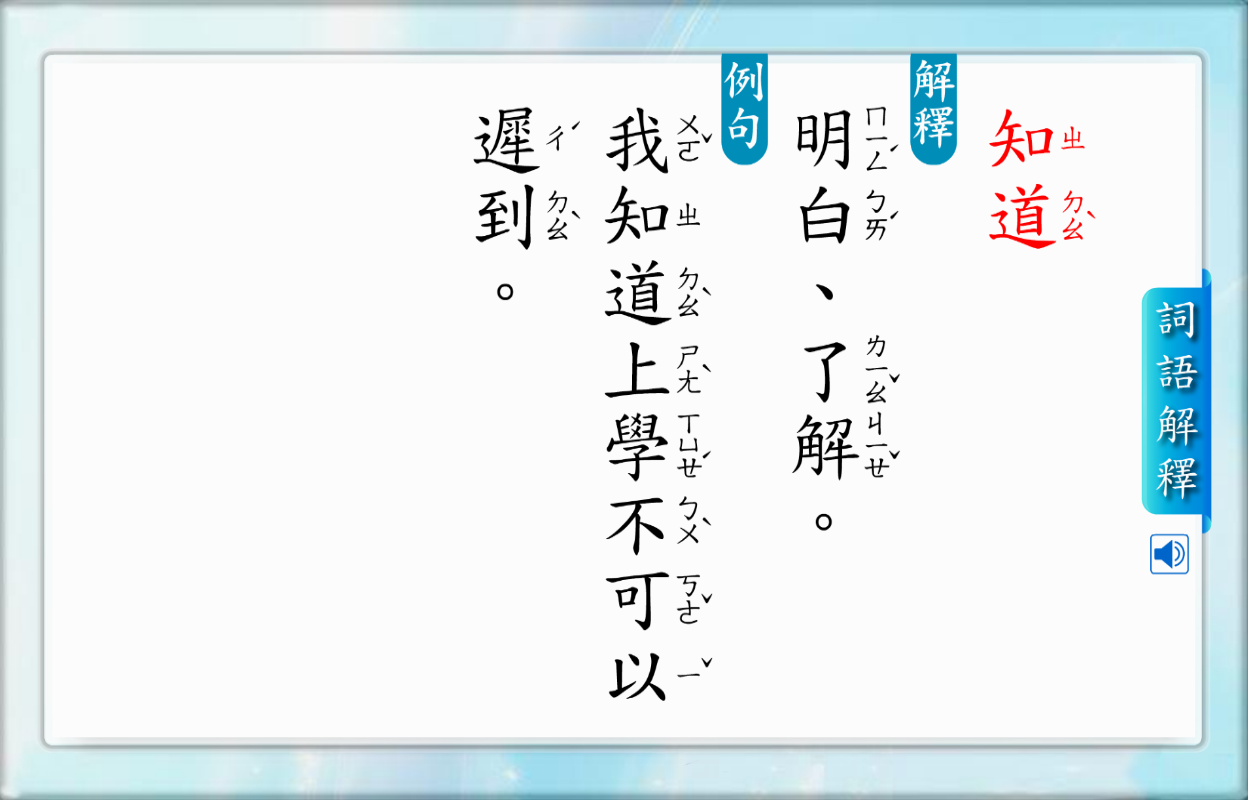 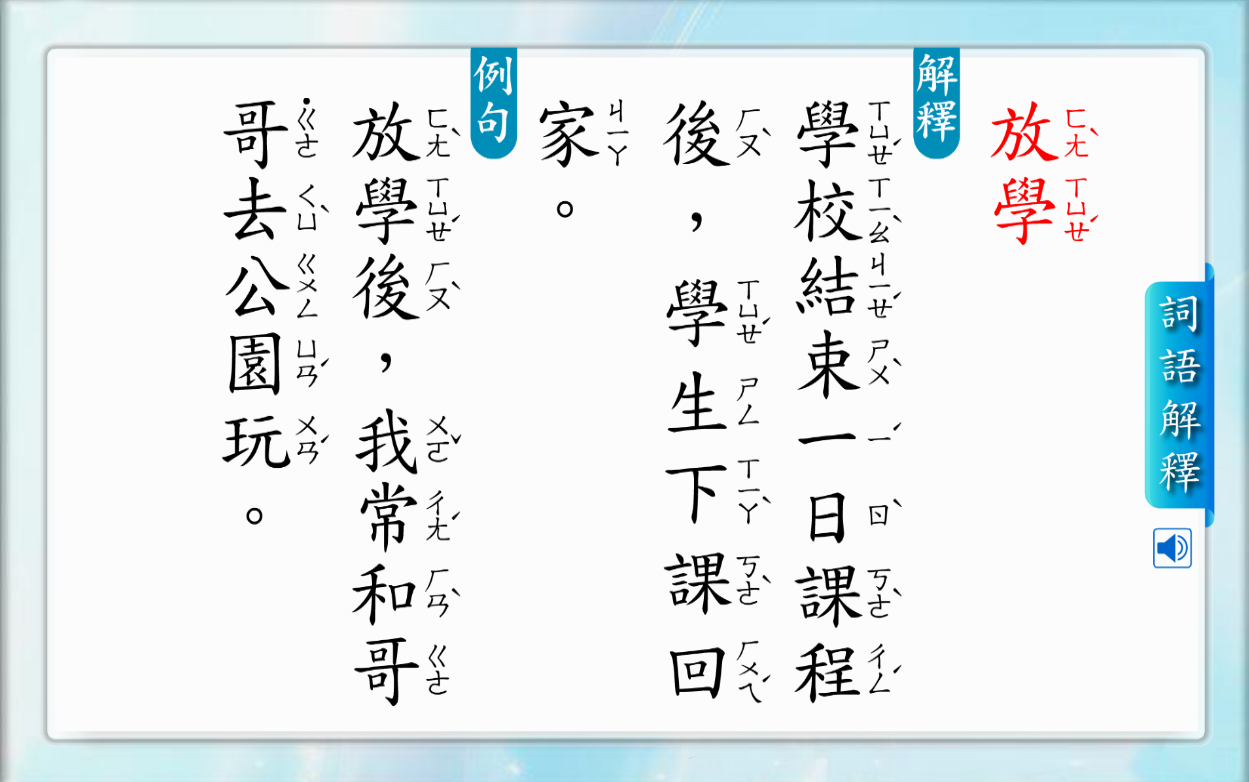 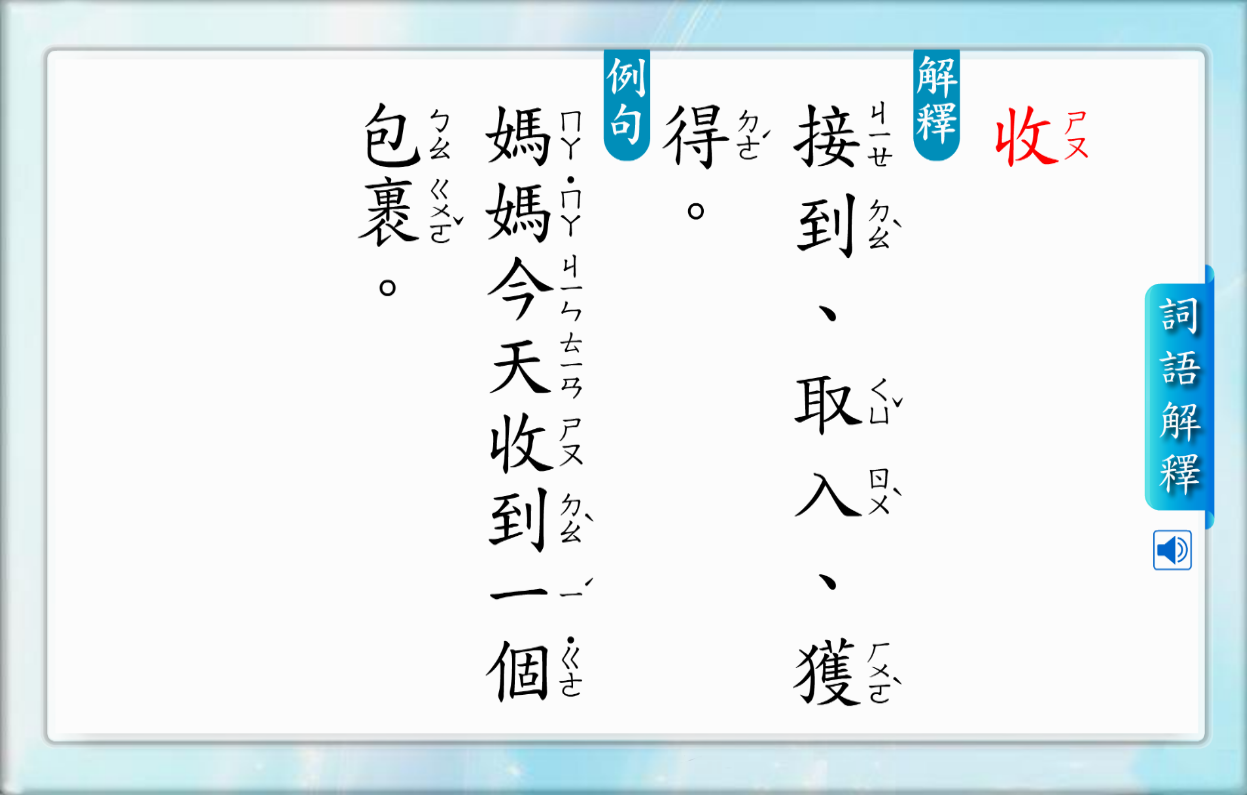 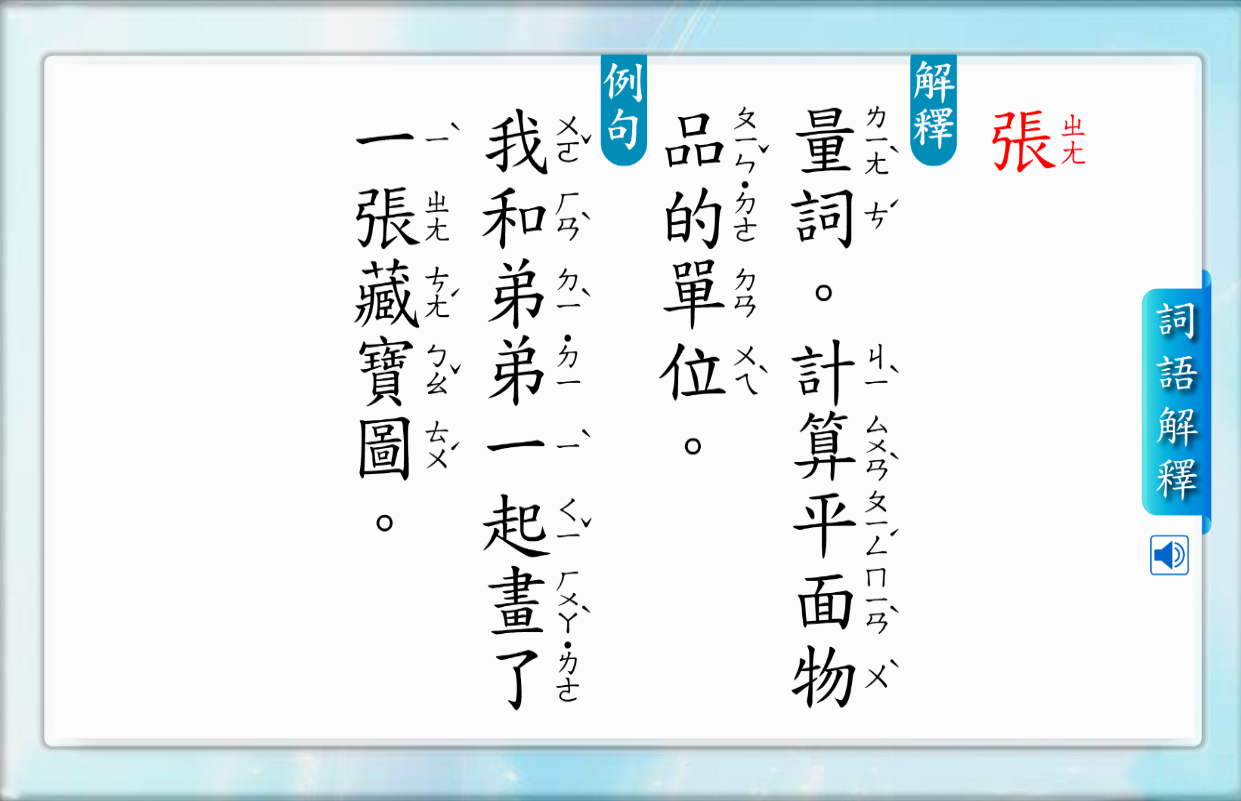 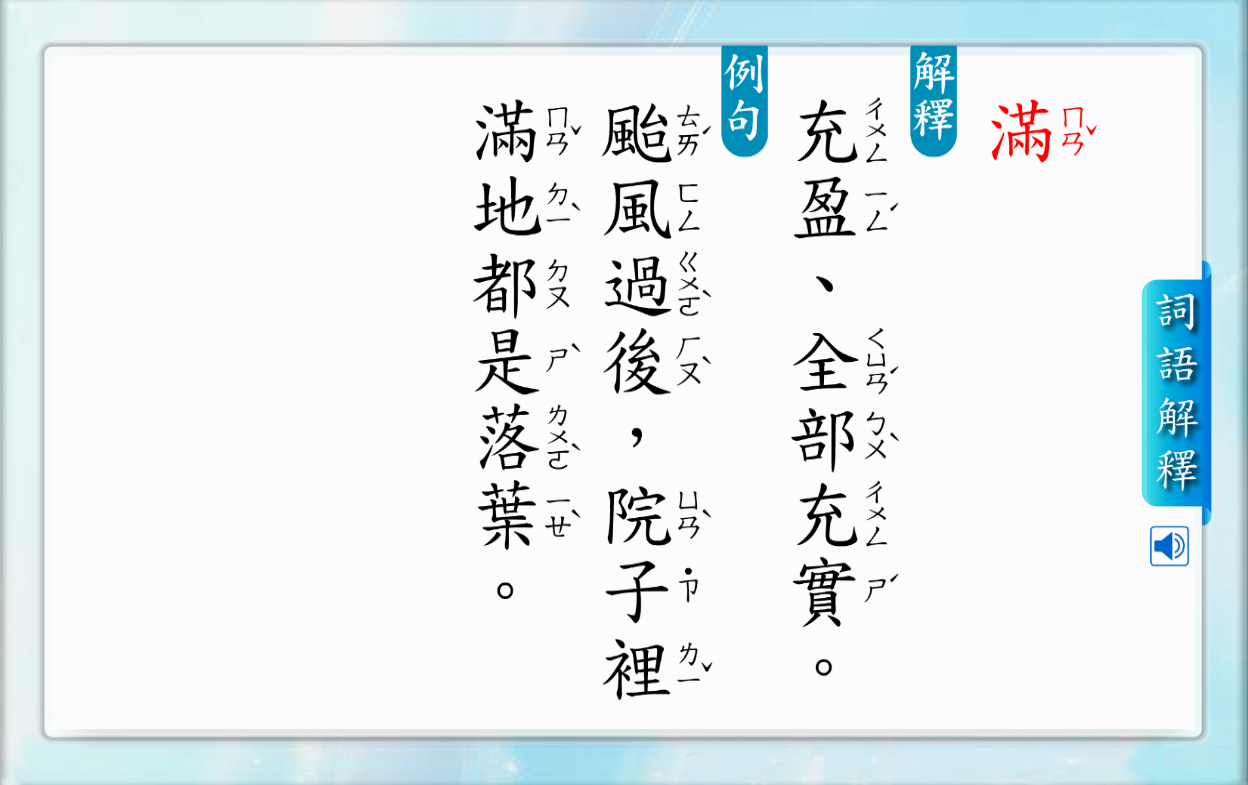 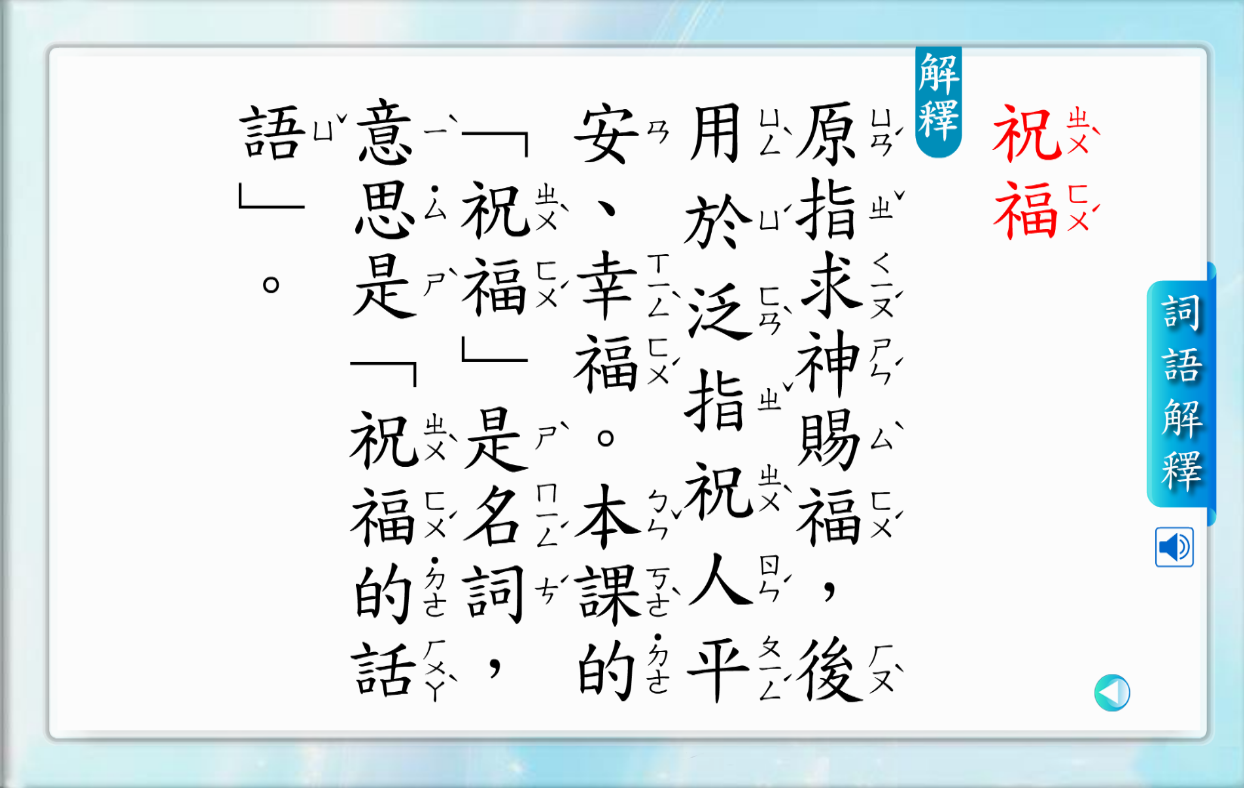 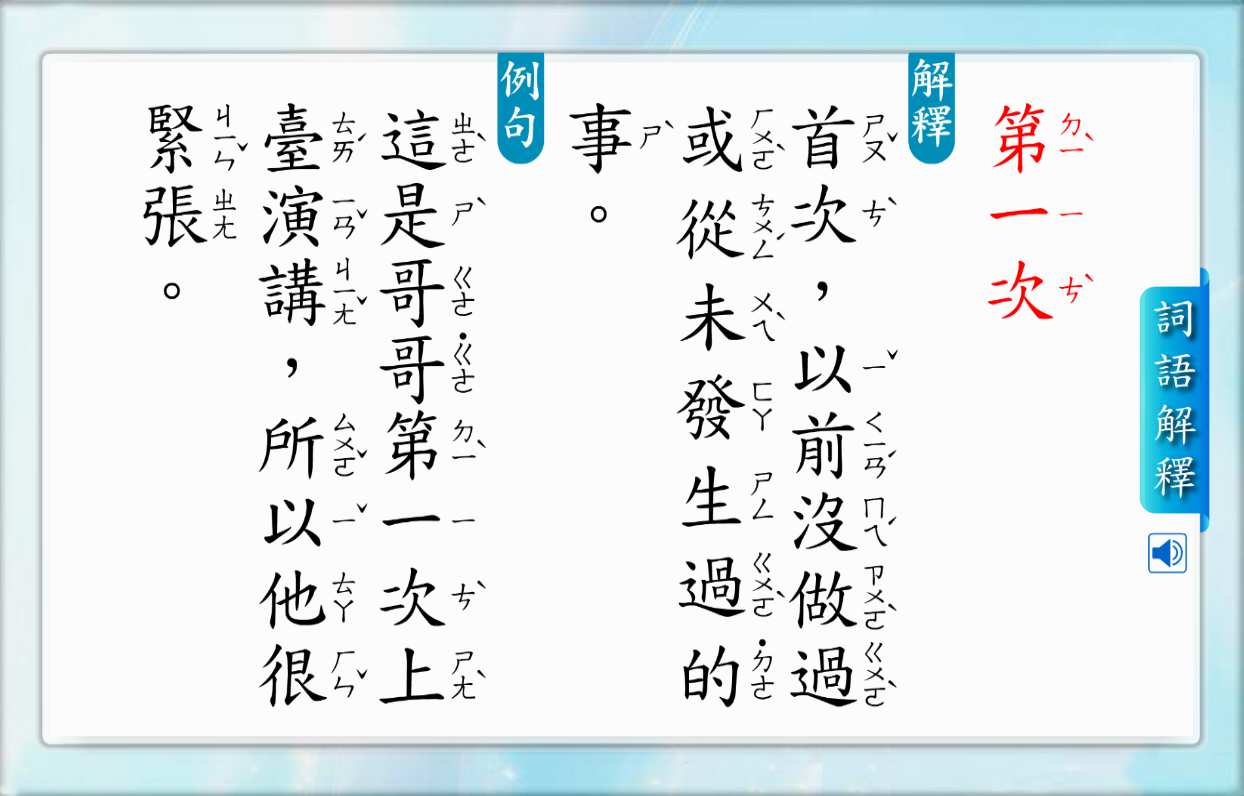 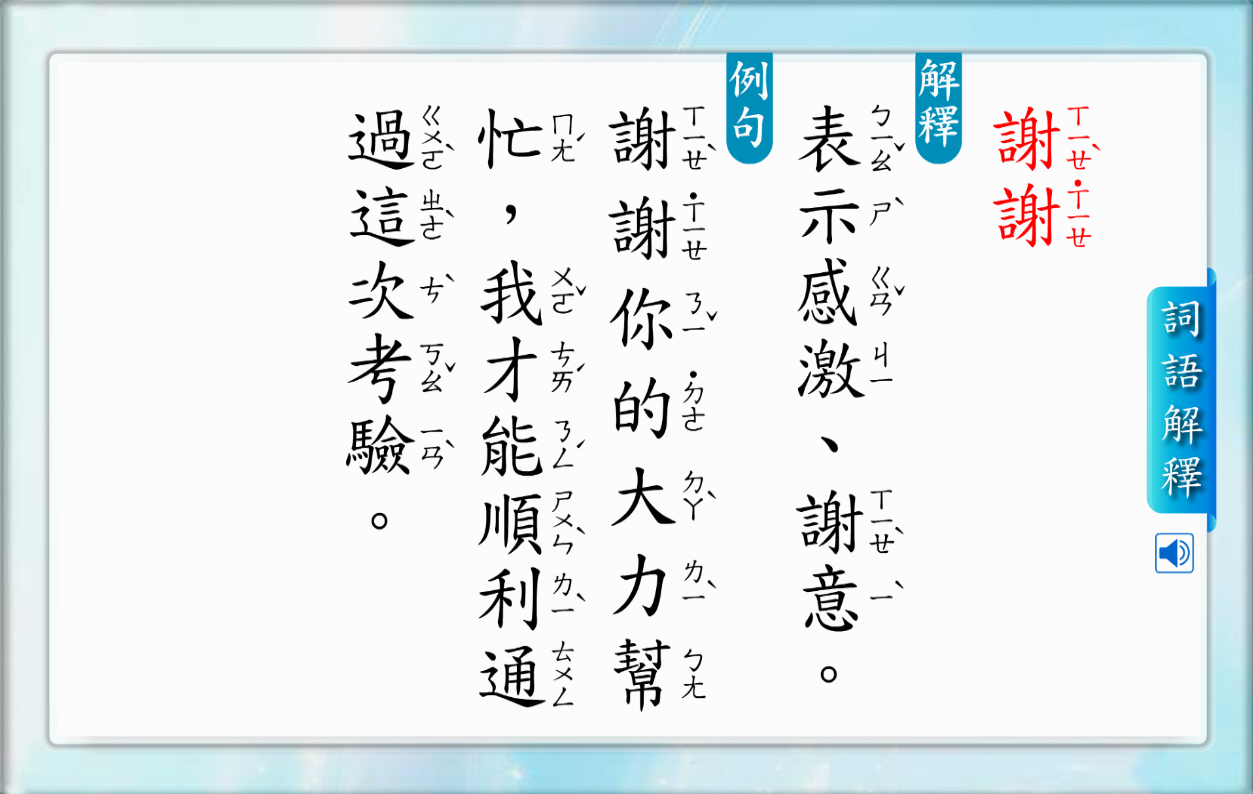 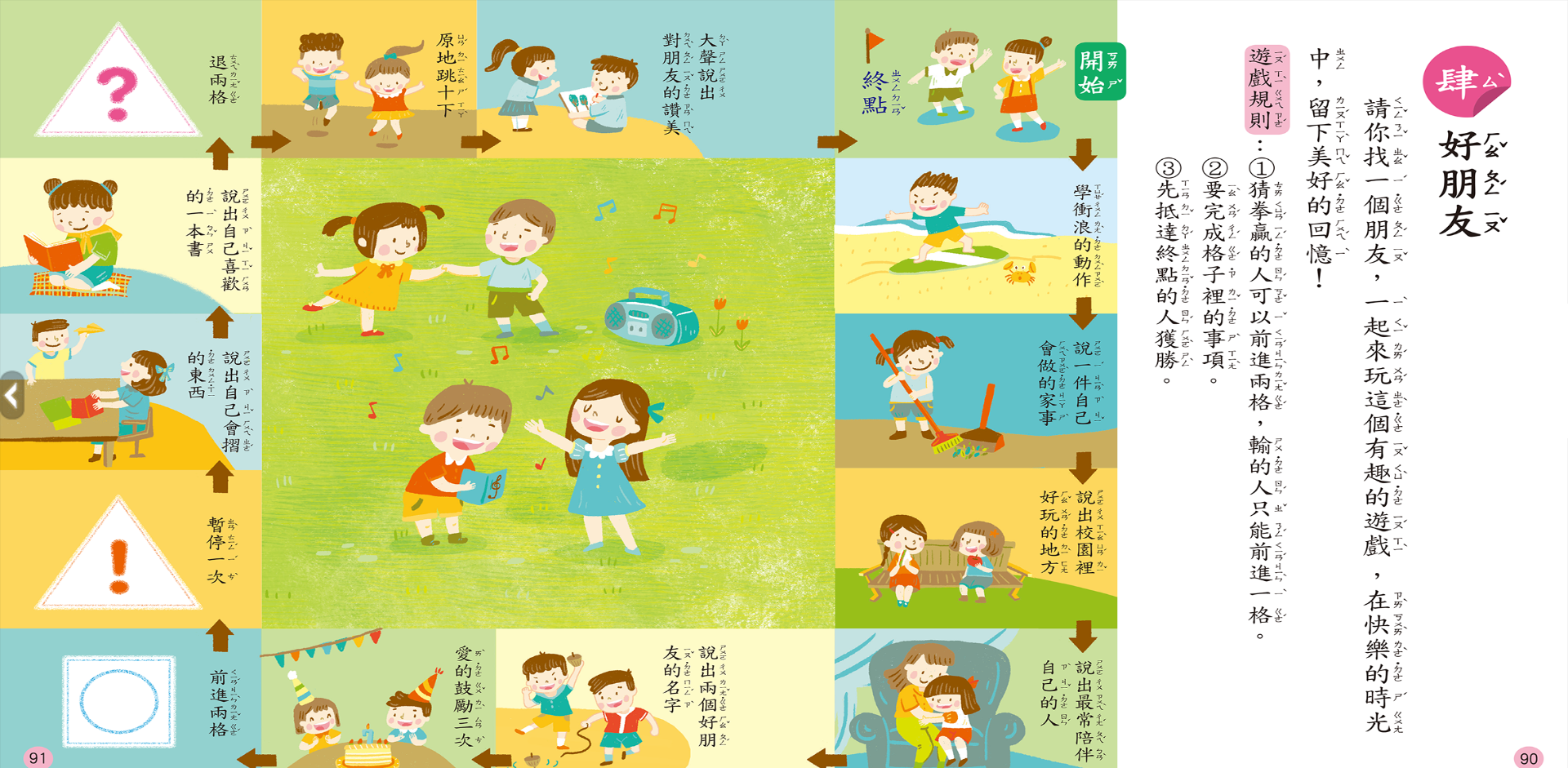 請和󠇡家人討論、分享遊戲裡的內容。
2021 0525 課程
             一東興國際
             三國語
             四國語             六跨閱視界(閱讀)
             七健康
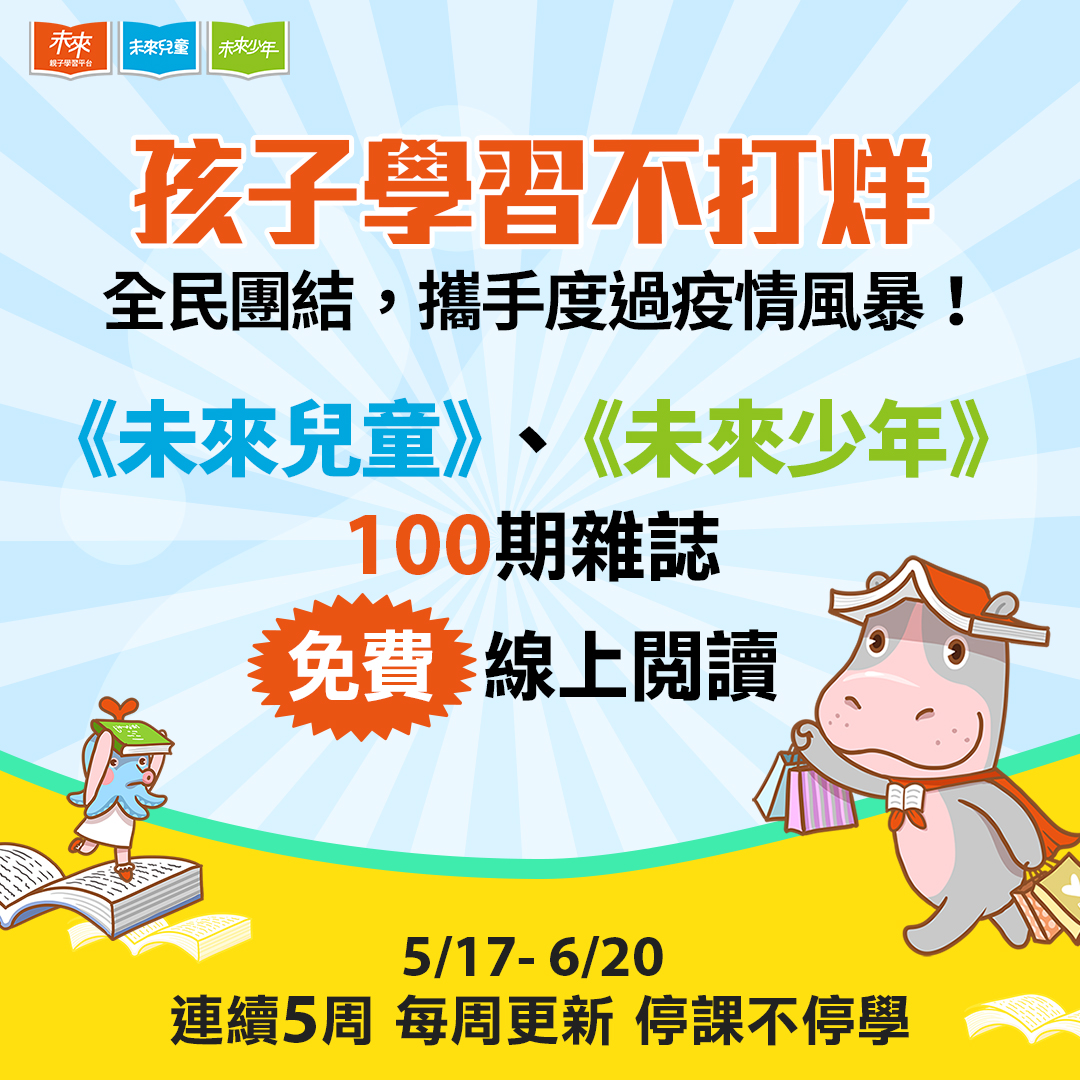 教學資源：
未來兒童2020年4月號https://futureparenting.cwgv.com.tw/junior/emag/index/MJ10904


其他資源：《未來兒童》
bit.ly/3eWwhWD
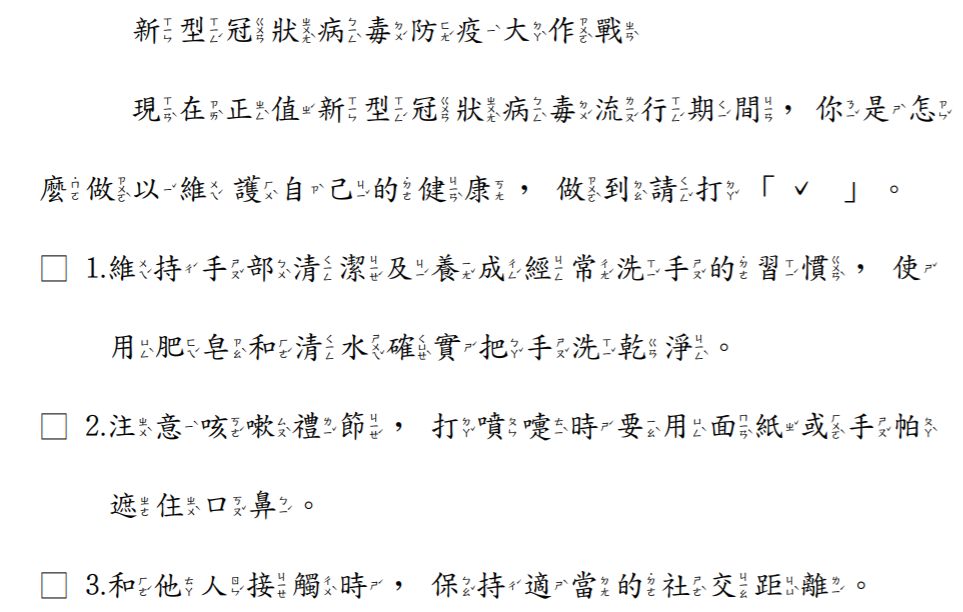 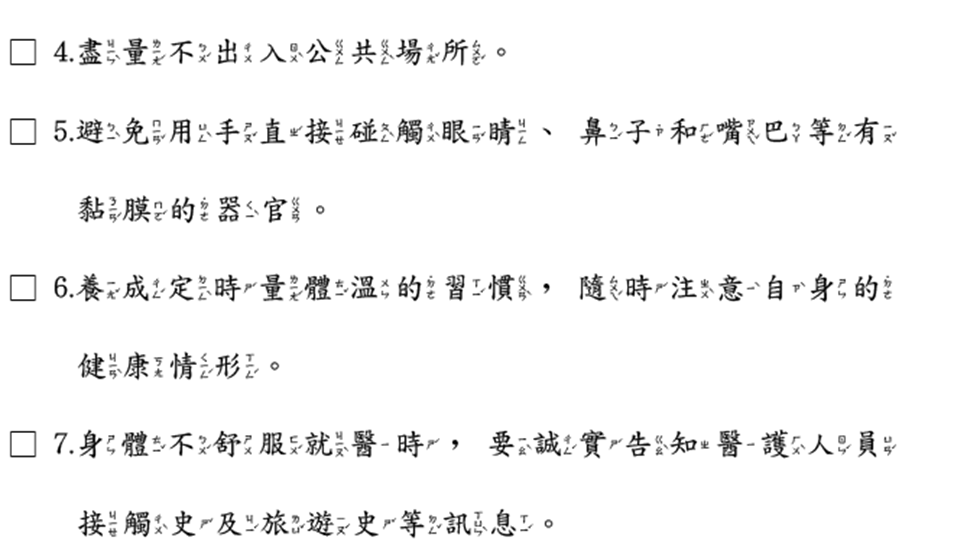 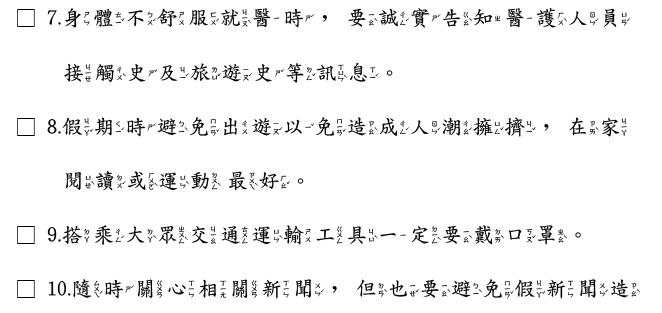 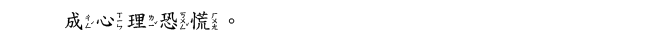